Проект «Масленица»
МБДОУ «Детский сад комбинированного вида №51»
Воспитатель: Маркина О.В.
.
Актуальность:
Русский народ не должен терять своего нравственного авторитета среди других народов. Мы не должны забывать о своем культурном прошлом, чтобы считать себя сыном или дочерью России, надо понять духовную жизнь русского народа, принять историю и культуру Родины как свои собственные.
  Дошкольный возраст – благоприятный период для приобщения детей к истокам народной культуры, способный возродить преемственность поколений, передать нравственные устои, духовные и художественные ценности. Возвращение к корням, изучение культуры и быта способствуют сохранению русских традиций и обычаев.
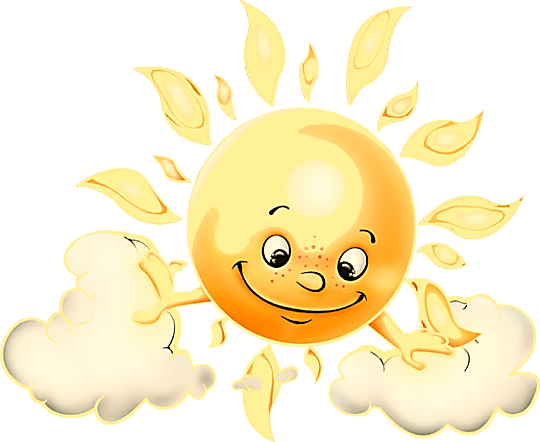 Характеристика проекта:
По содержанию: творческий
  По доминирующей деятельности: интегрированный(познавательная, художественно-творческая, музыкальная, продуктивная)
  По количеству участников: групповой (участниками проекта являются дети 4-6 лет, воспитатели, музыкальный работник, родители)
  По продолжительности: краткосрочный (1 неделя)
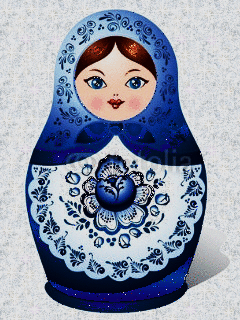 Интеграция образовательных областей
«Чтение художественной литературы»
«Познание»
«Музыка»
«Художественное творчество»
«Социализация»
«Коммуникация»
Ожидаемый результат:
Приобщение к традиции проведения народного праздника – Масленицы через сопереживание и непосредственное участие детей в общем действии.
Создание атмосферы радости приобщения к традиционному народному празднику.
Повышение познавательного интереса детей к родной истории.
Изучение  истории возникновения народных традиций и обрядов.
Изготовить разнообразные поделки, угощения.
Разработать и изготовить необходимые атрибуты праздничного, ярмарочного быта.
Изучить народные подвижные игры на свежем воздухе.
Проведение праздника, с использованием народных подвижных игр, игровых и плясовых песен.
Цель: познакомить детей с русским народным праздником Масленица, традициями, обычаями, самобытной культурой.
Задачи: 
Возродить интерес к обрядовым русским праздникам
Разучить народные подвижные игры, обрядовые песни
Обогащать духовный мир, организовав праздник; через эмоциональное сопереживание и участие в действии приобщать к традиции празднования праздника Масленицы
Формировать у детей художественно-творческие способности
Развивать навыки общения, доброжелательности, взаимоуважения, контактности
Учить отгадывать загадки, понимать смысл пословиц и поговорок
Формировать положительную установку дошкольников на участие в совместной творческой, продуктивной деятельности
План проекта
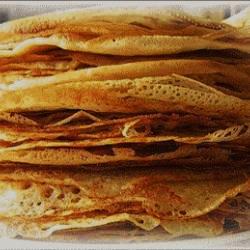 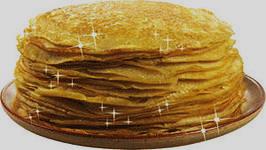 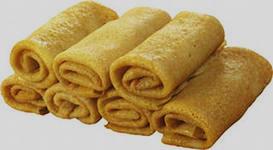 План реализации проекта